Los Juegos Olímpicos
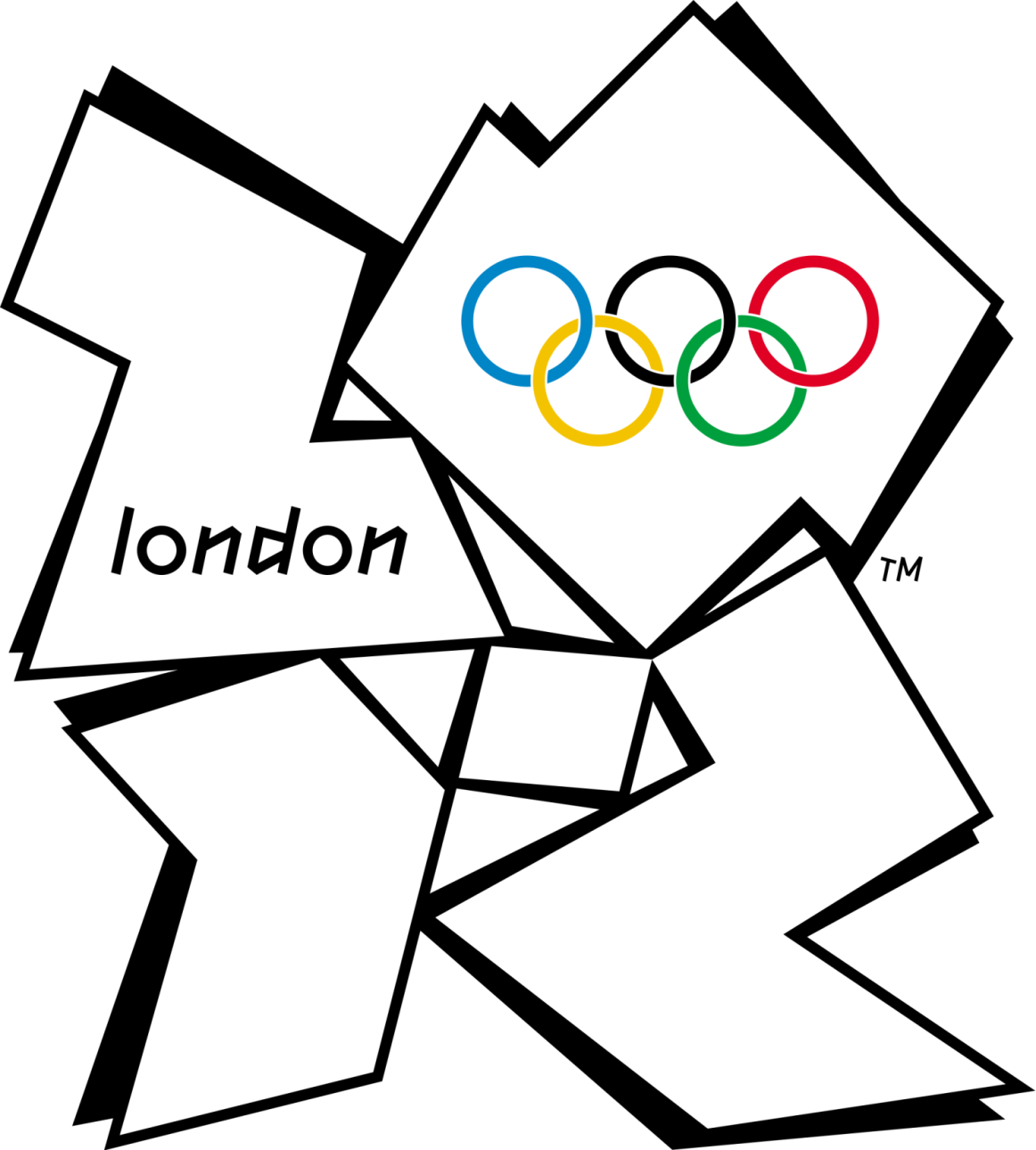 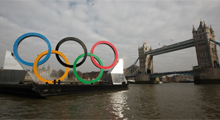 Hoy vamos a:
comparar el pasado, el presente y el futuro
usar bien el diccionario
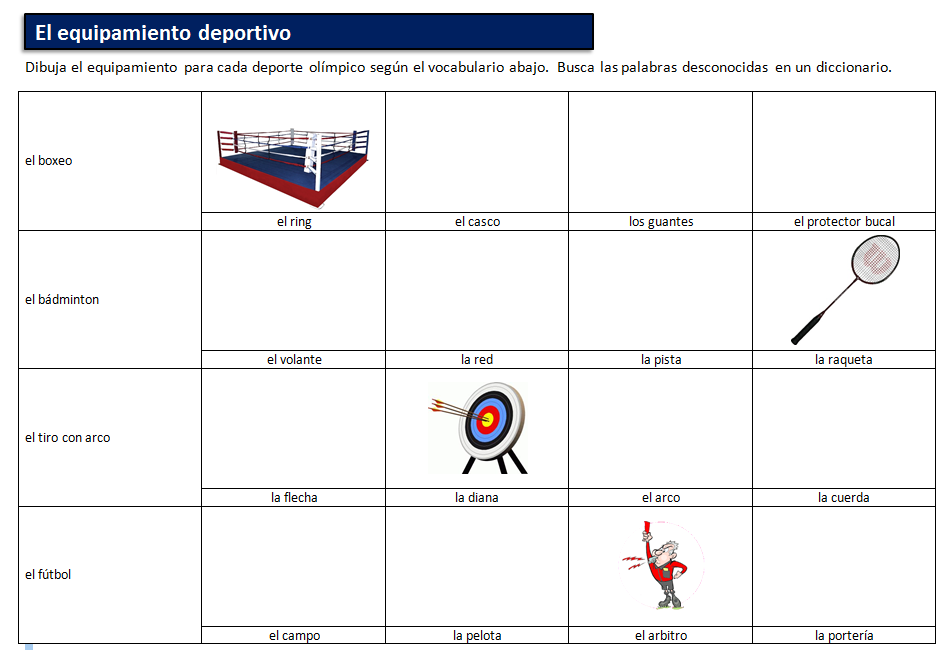 [Speaker Notes: Starter activity – can work in pairs.  This is just a screen shot of the word doc.The dictionary use is guided as what they find should connect to the context – i.e. equipment for the sport listed!Some may need reminding of this.  It’s a good lesson to keep brains switched on when using dictionaries.]
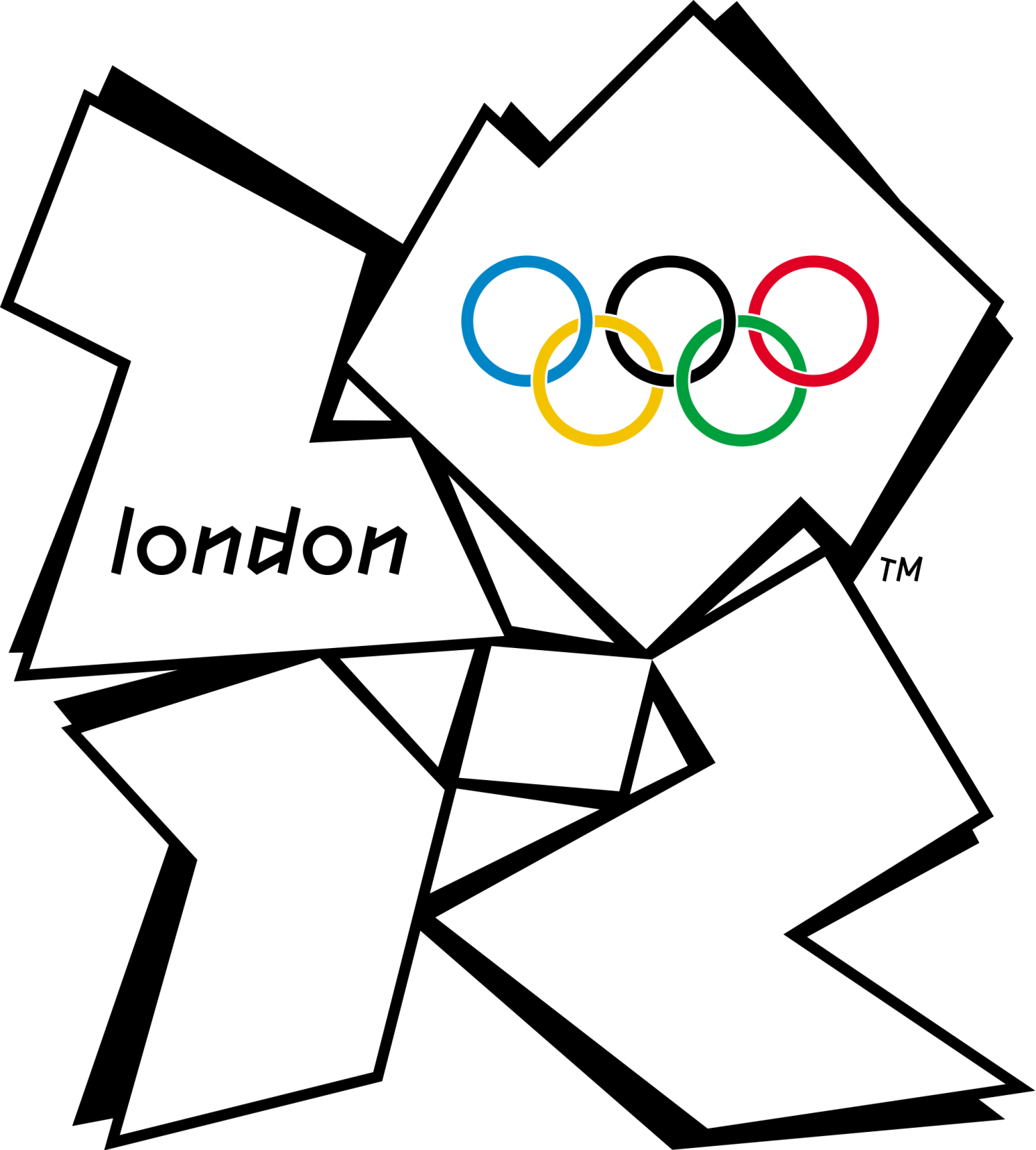 [Speaker Notes: The past, present, future comparisons will be picked up again in the next lesson.At this point students will have done a fair amount of listening and whole class work, so it would be a useful time to set them off on a reading activity about the different venues and dates of different competitions.  The next slide shows a screen shot of the text.  The worksheet is in Word document.
Students could start now and complete for homework.]
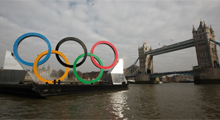 ¿Cómo era el este de Londres antes?
Antes había muchos antiguos edificios industriales
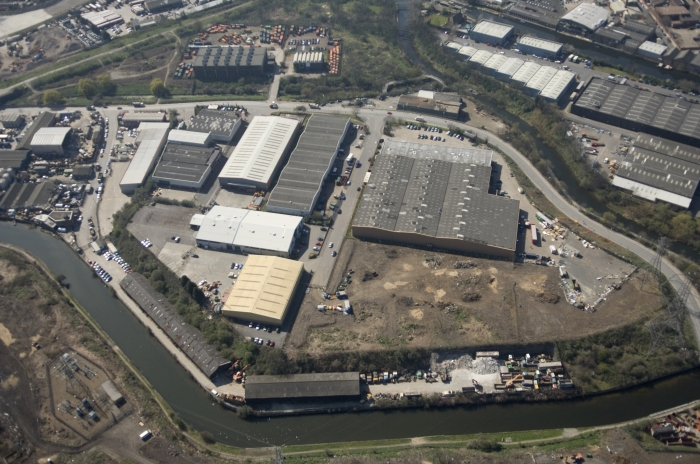 2007
[Speaker Notes: 2007]
Ahora hay muchas instalaciones nuevas.
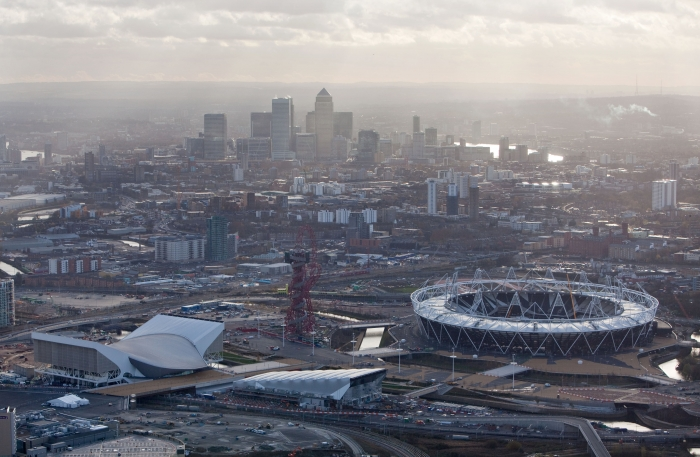 2012
Antes no había un parque.
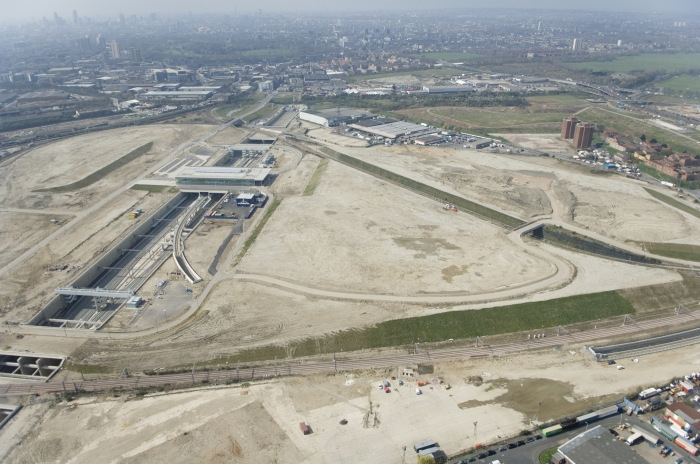 2007
[Speaker Notes: Olympic village site - 2007]
Ahora hay un parque enorme.
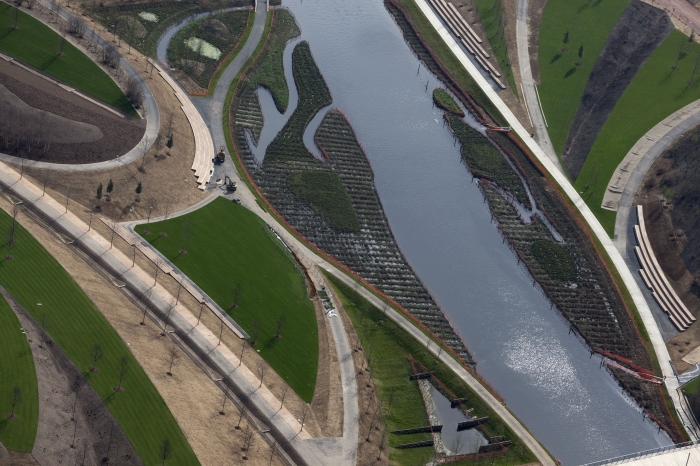 2012
Antes la estación de trenes era pequeña.
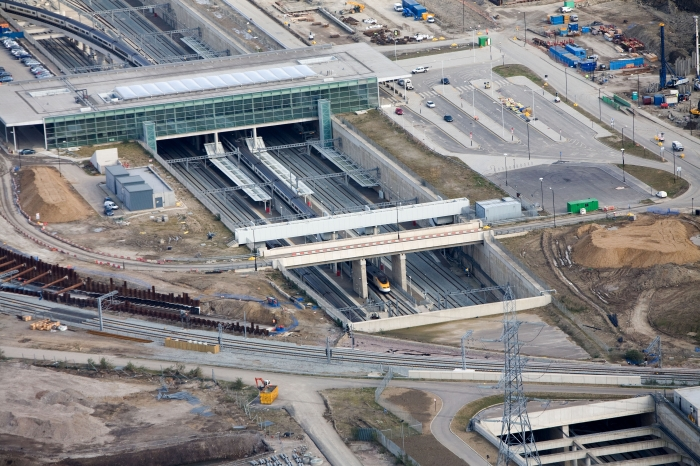 2007
[Speaker Notes: Stratford International Rail Station – channel tunnel link]
Ahora hay una estación de trenes internacional.
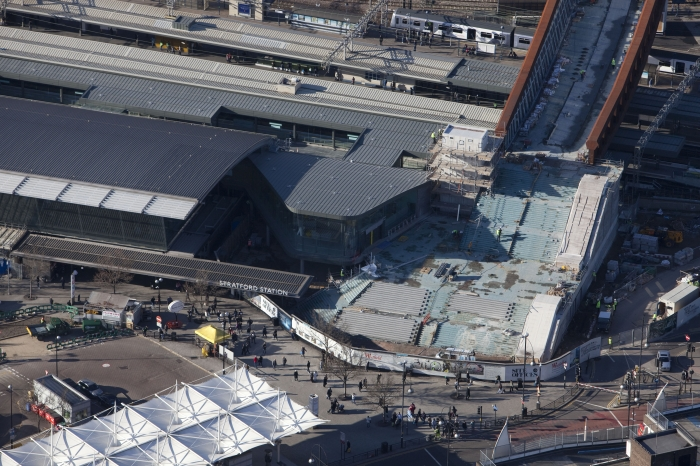 2012
[Speaker Notes: Stratford rail station]
Antes no había casas, ni apartamentos, ni tiendas…
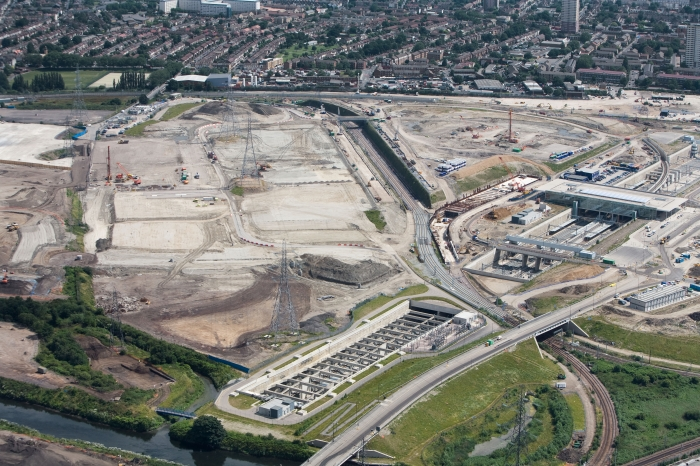 2007
[Speaker Notes: Village cite + station June 2008]
Ahora hay un pueblo olímpico con apartamentos, tiendas, restaurantes…
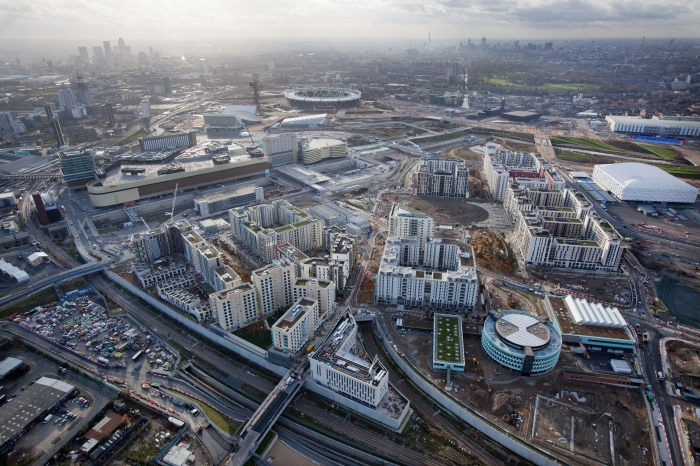 2012
[Speaker Notes: El pueblo olímpico – Dec 2011]
Después de los Juegos Olímpicos, el parque olímpico será uno de los más grandes parques urbanos en Europa.
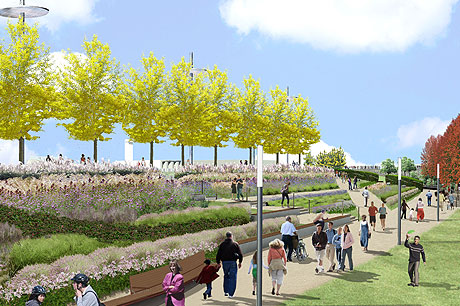 ¿Y en el futuro…?
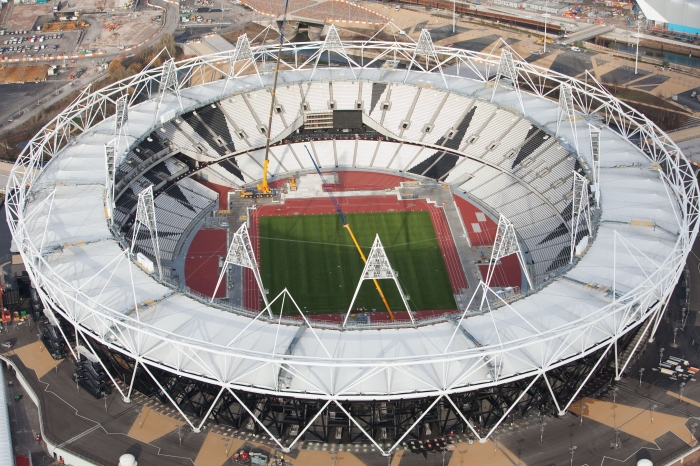 ¿Y el estadio olímpico…?
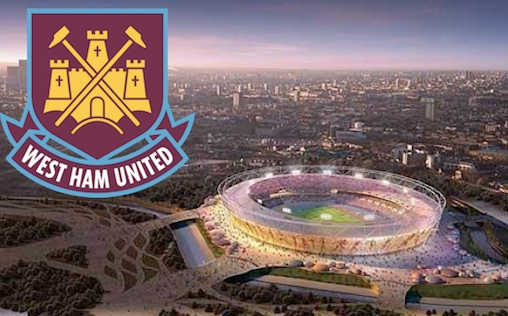 Después de los Juegos Olímpicos, el estadio olímpico será el estadio de West Ham United.
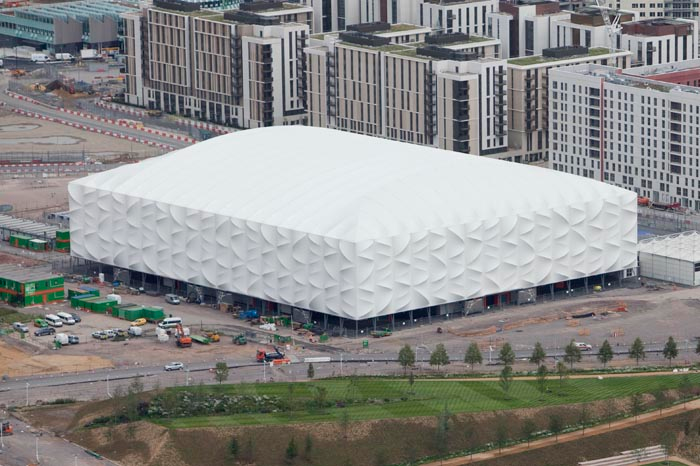 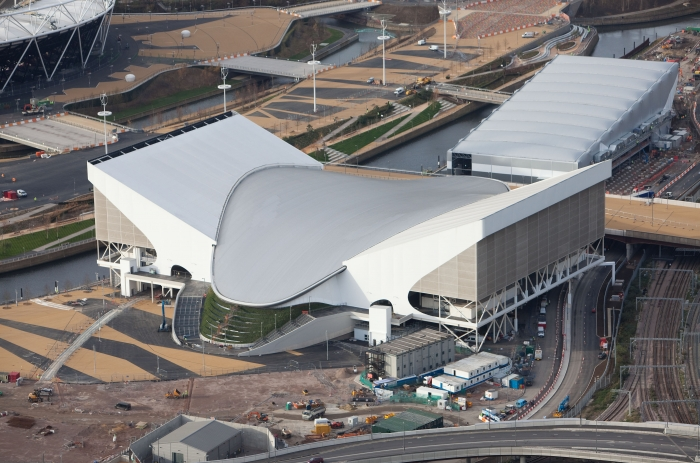 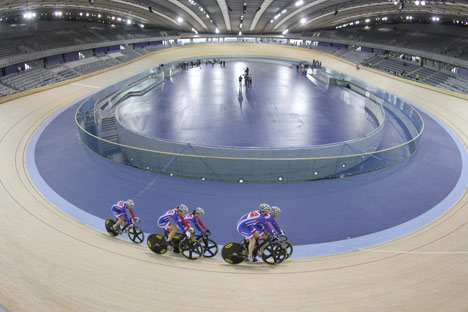 El este de Londres tendrá unas instalaciones deportivas estupendas.
El pueblo olímpico se convertirá en apartamentos, muchos de ellos para profesores y enfermeras.
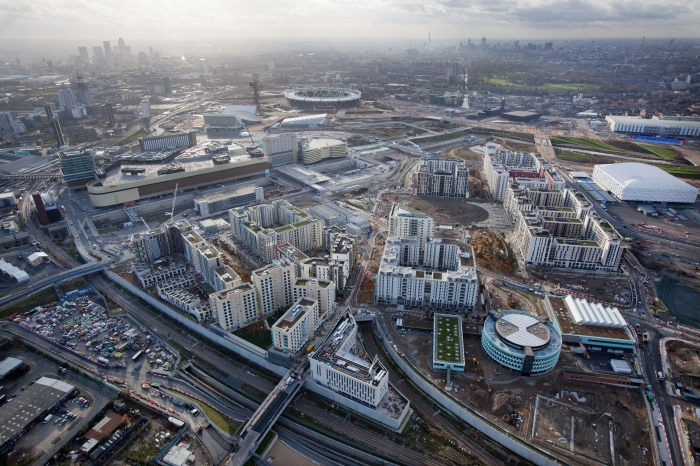 El sistema de transporte público será mucho mejor.
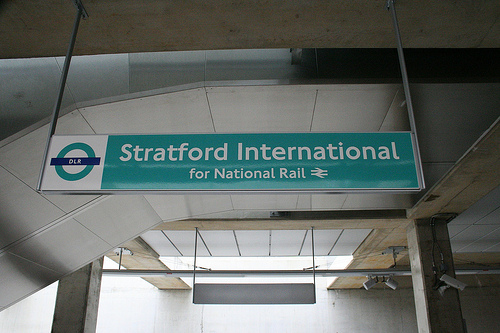 Habrá más trabajo para la gente también.
el este de Londres
[Speaker Notes: http://www.dailymail.co.uk/news/article-2092077/London-2012-Olympics-cost-spiral-24bn--10-TIMES-higher-2005-estimate.html

Opportunity to compare the East end of London then, now and post-Olympics.Dictionary work should be encouraged here too.]